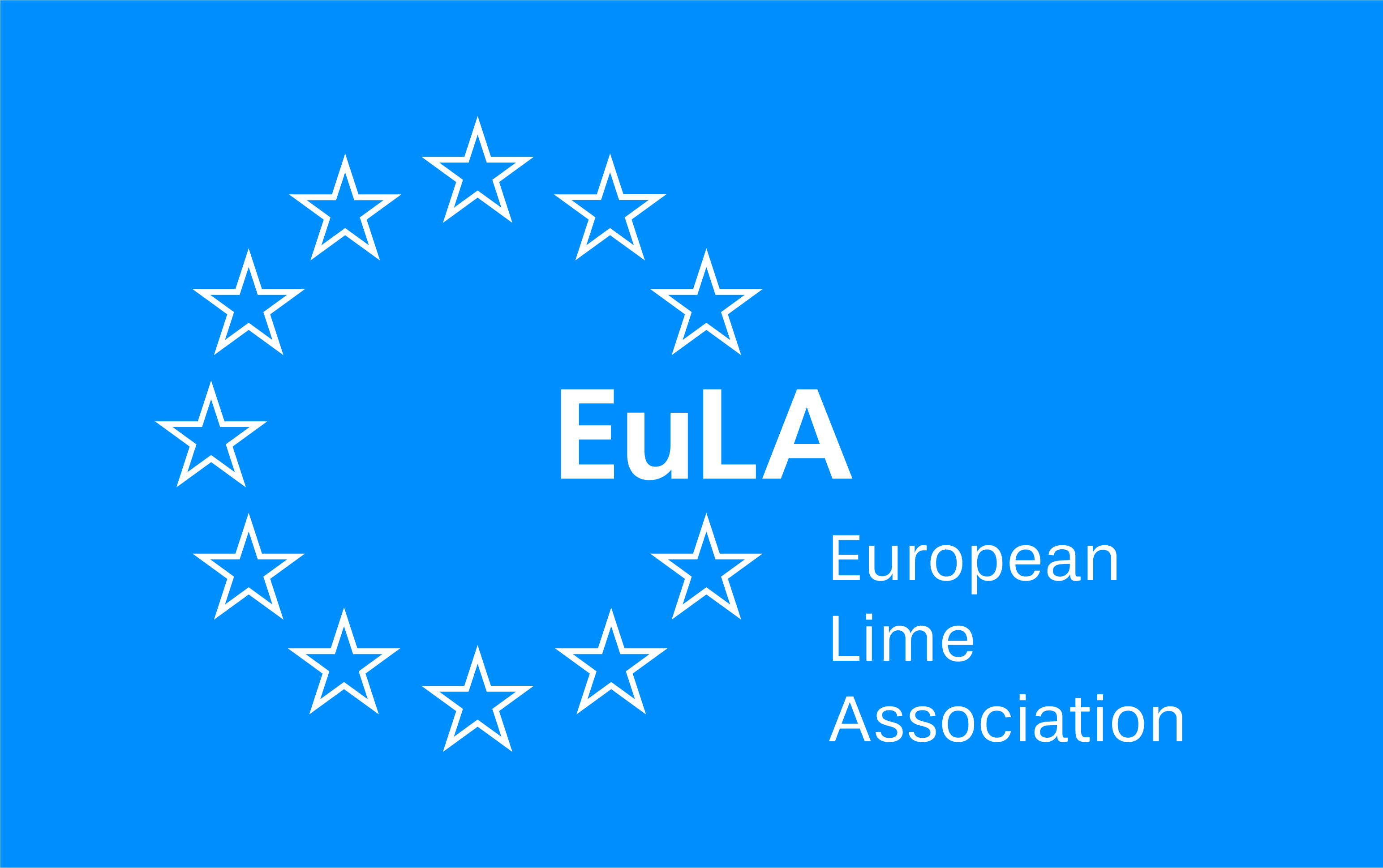 ViaCalco Symposium
Guideline about lime treatment in EuropeIránymutatás a talaj mésszel való kezeléséről EurópábanColette Grégoire (Belgian Road Research Centre)Christophe Denayer (Carmeuse Europe)Gontran Herrier (Lhoist)
Bevezetés
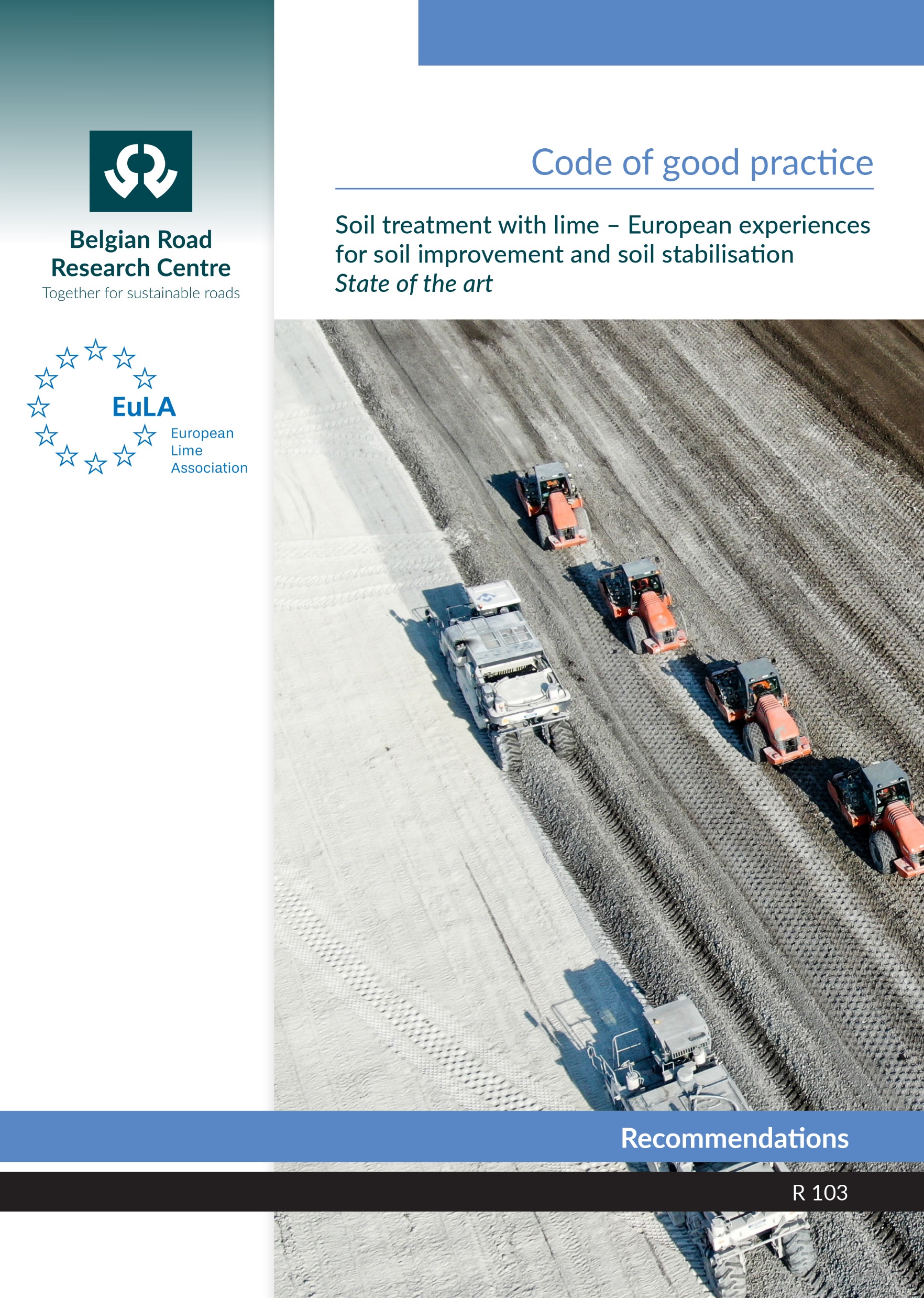 A meszes talajkezelés jelenlegi állása Európában
A földmunkákkal és infrastrukturális projektekkel foglalkozó ügynökségeknek, beruházóknak és vállalkozóknak címezve 
Elméleti alapok és a sikeres mészkezelés kulcsai
Esettanulmányok a gyakorlati szempontok illusztrálására, beleértve a legújabb fejlett technikákat és innovációkat is.
A dokumentum összhangban van a CEN/TC 396 által közzétett új európai szabvánnyal.
European Lime Association
2
A talaj mésszel történő kezelésének alapelvei
Laboratóriumi vizsgálat
Végrehajtás és ellenőrzés
Piac és alkalmazások - a mész mint fenntartható megoldás
Esettanulmányok
European Lime Association
3
[Speaker Notes: In appendix the most current tests are explained]
A talaj mésszel történő kezelésének alapelvei
Finom iszapos és agyagos talajok, gyakran nedves állapotban, égetett mésszel keverve. 

 Az új anyag jobb geotechnikai és mérnöki tulajdonságokkal rendelkezik.

 Közúti illetve vasúti közlekedésre alkalmas platformok
European Lime Association
4
A talaj mésszel történő kezelésének alapelvei
A talajok jellemzése a CEN/TC 396 által az EN 16907-2 szabvány alapján történik.
A legalább 15 % finomszemcsét és 5 % IP-t tartalmazó talajok mészkezelésre alkalmasak.
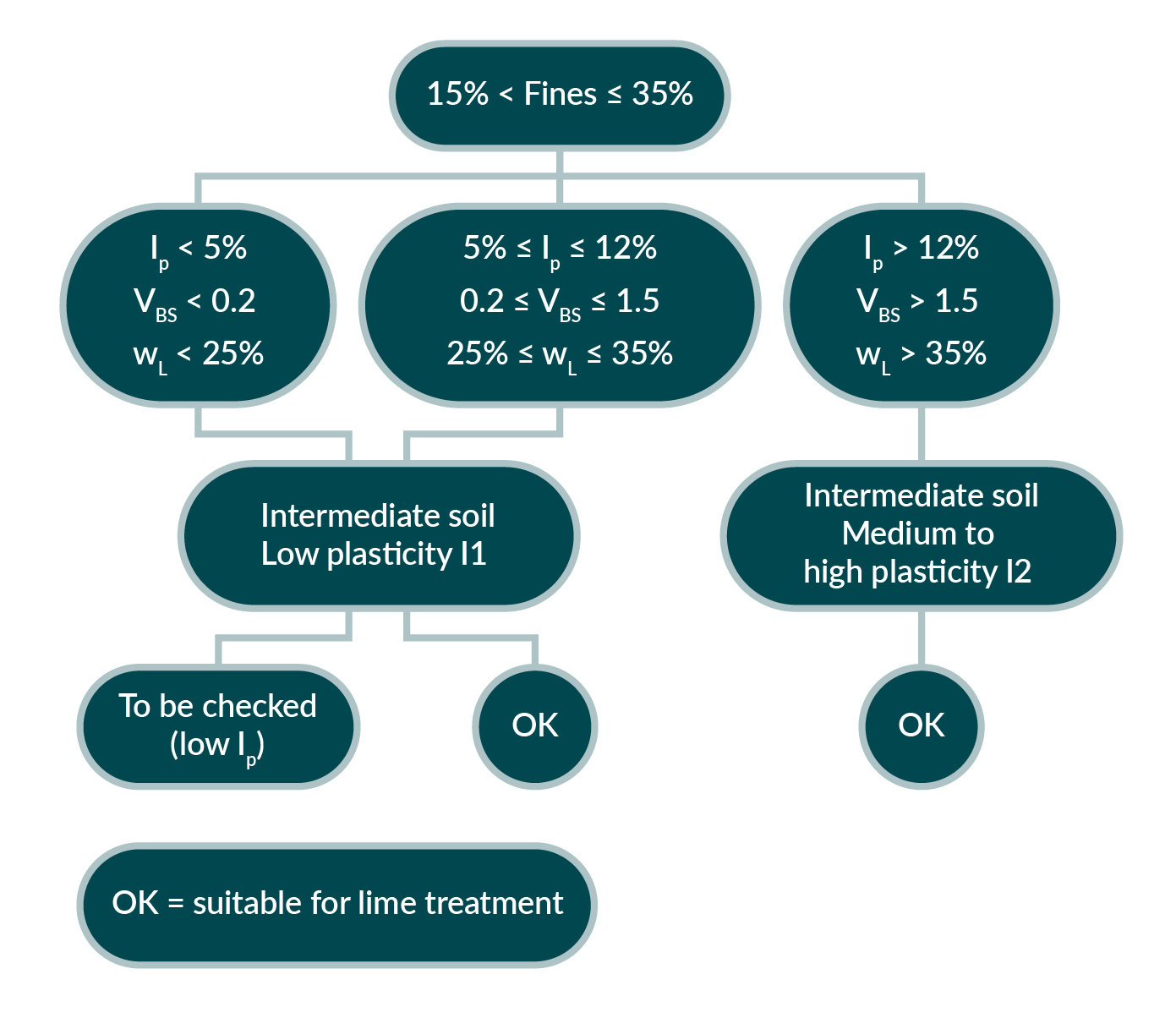 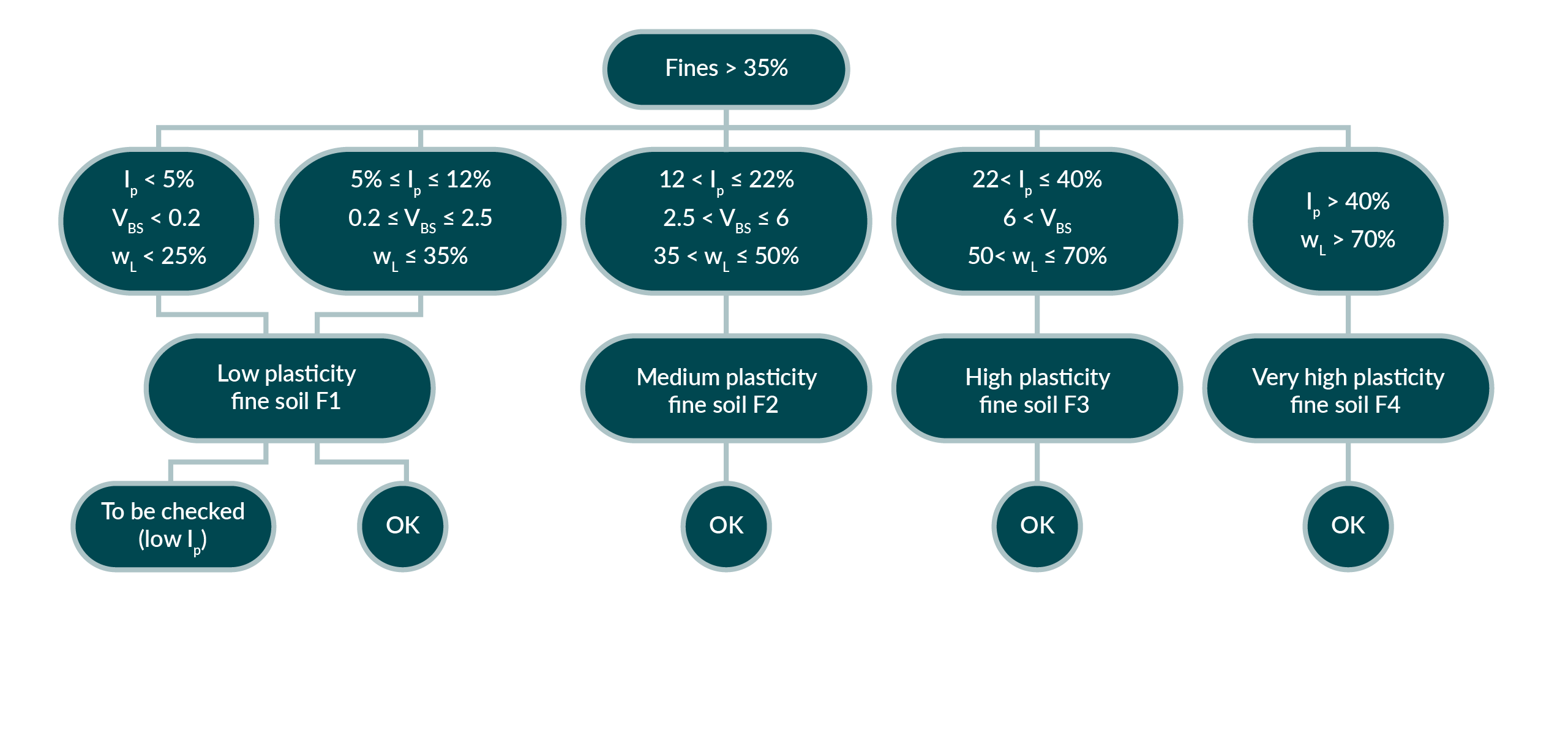 European Lime Association
5
A talaj mésszel történő kezelésének alapelvei
Mésztípusok, különös tekintettel a gyorsmészre
Kalciumos mész és dolomitos mész
Gyorsmész, mészhidrát és mésziszap

Talajjavítás és stabilizáció
Mész mennyisége
A stabilizálás javítja a víz- és fagykárokkal szembeni ellenállást + tartós stabilitás
Károsító elemek (szerves anyagok, szulfátok, szulfidok, nitrátok, foszfátok, ...).
European Lime Association
6
[Speaker Notes: Quicklime is more effective than hydrated lime for drying soil]
A talaj mésszel történő kezelésének alapelvei
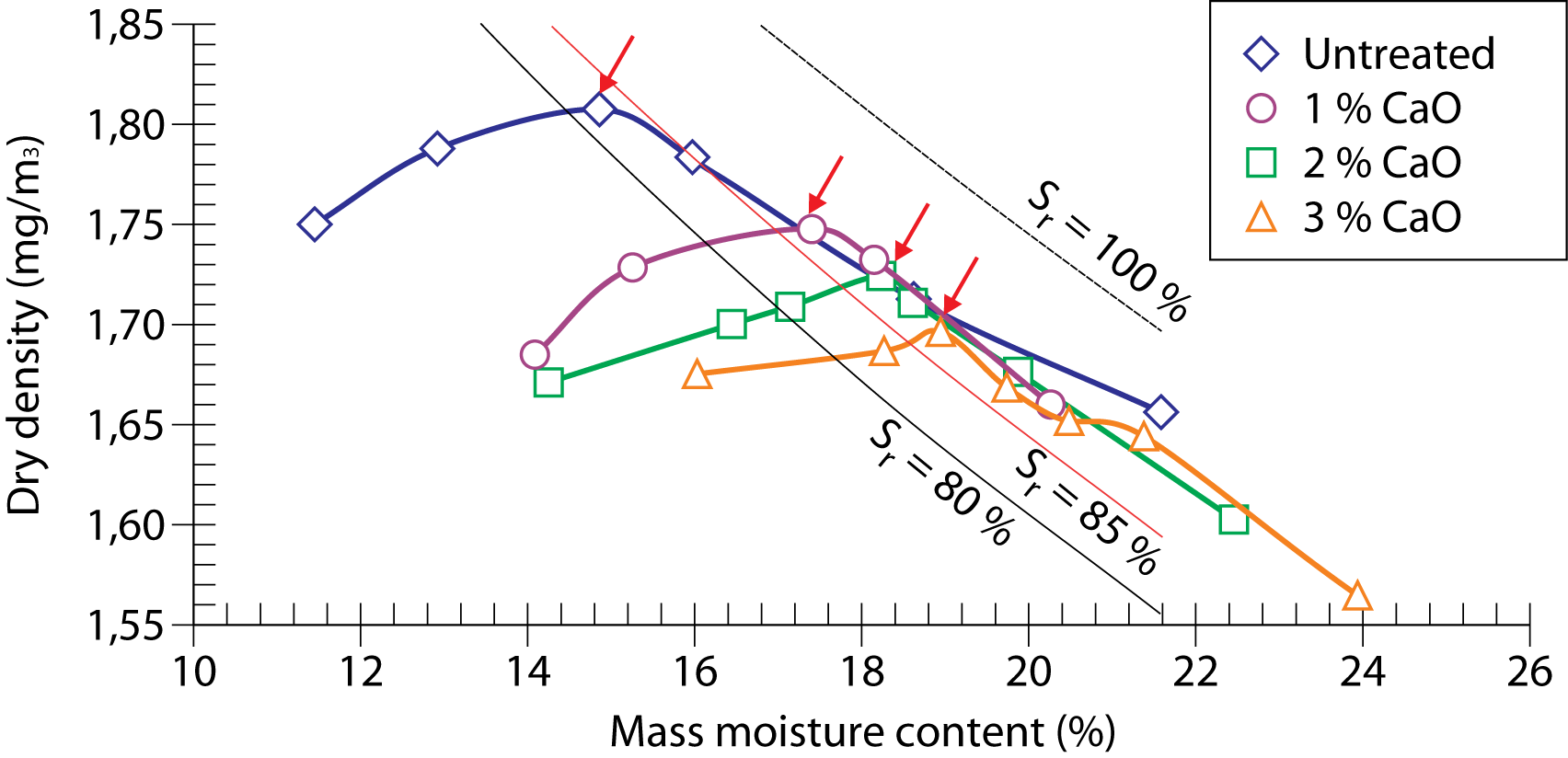 A nedvességtartalom azonnali változása

A geotechnikai tulajdonságok rövid távú módosítása 
Csökkenő IP
Nagyobb koherencia
A Proctor-görbe változása jobb tömörítéssel
Nagyobb teherbírási képesség

A talaj tulajdonságainak hosszú távú megváltoztatása
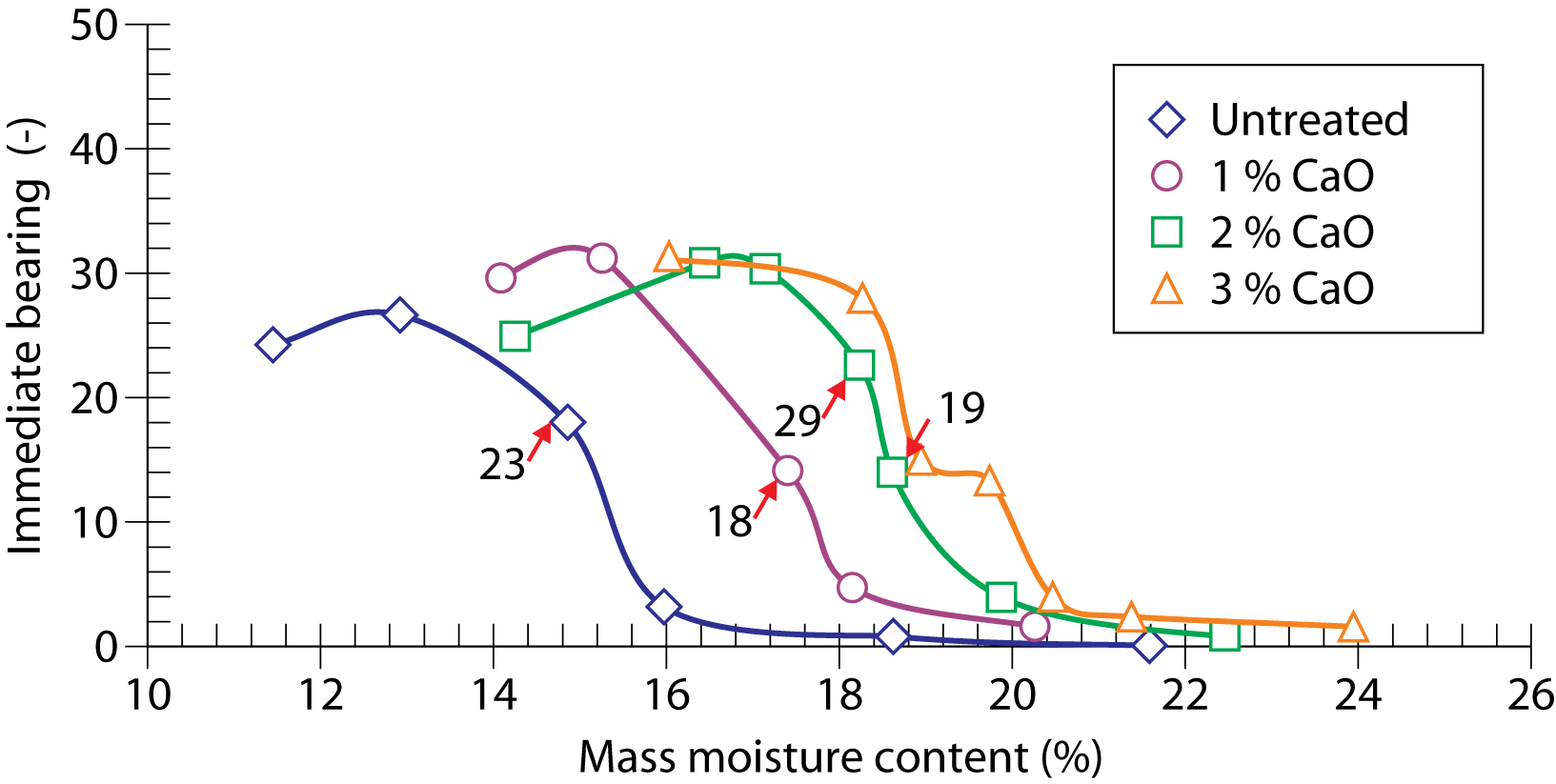 European Lime Association
7
A talaj mésszel történő kezelésének alapelvei
Laboratóriumi vizsgálat
Végrehajtás és ellenőrzés
Piac és alkalmazások - a mész mint fenntartható megoldás
Esettanulmányok
European Lime Association
8
[Speaker Notes: In appendix the most current tests are explained]
Laboratóriumi vizsgálatok
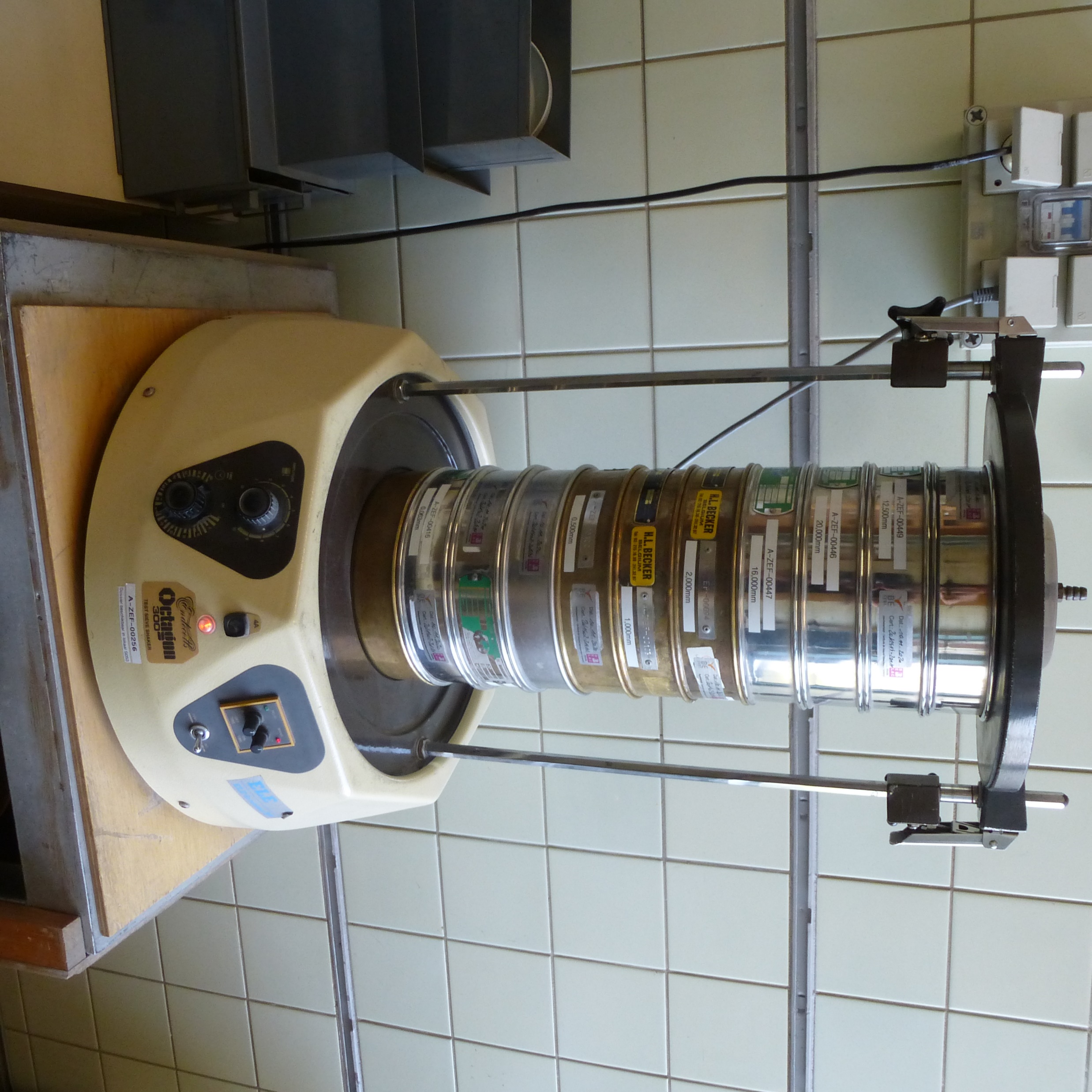 A meszes kezelés megvalósíthatósága
Optimális adagolás a kívánt követelmények megvalósításához
 Lépések :
Talajtípus azonosítása
Homogenizálás
Víz adagolása 
Keverés
Símítás
Tömörítés
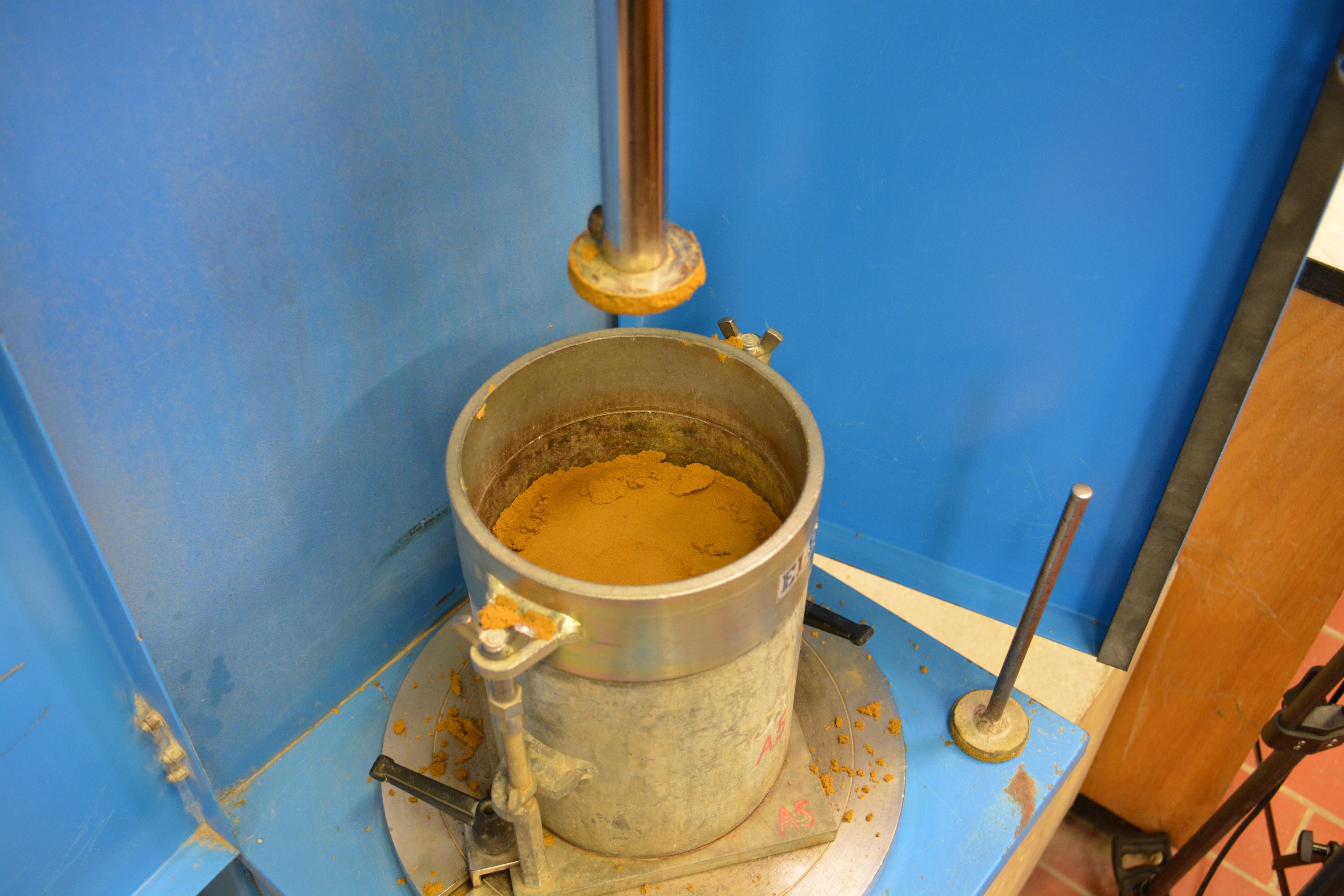 European Lime Association
9
Laboratóriumi vizsgálatok
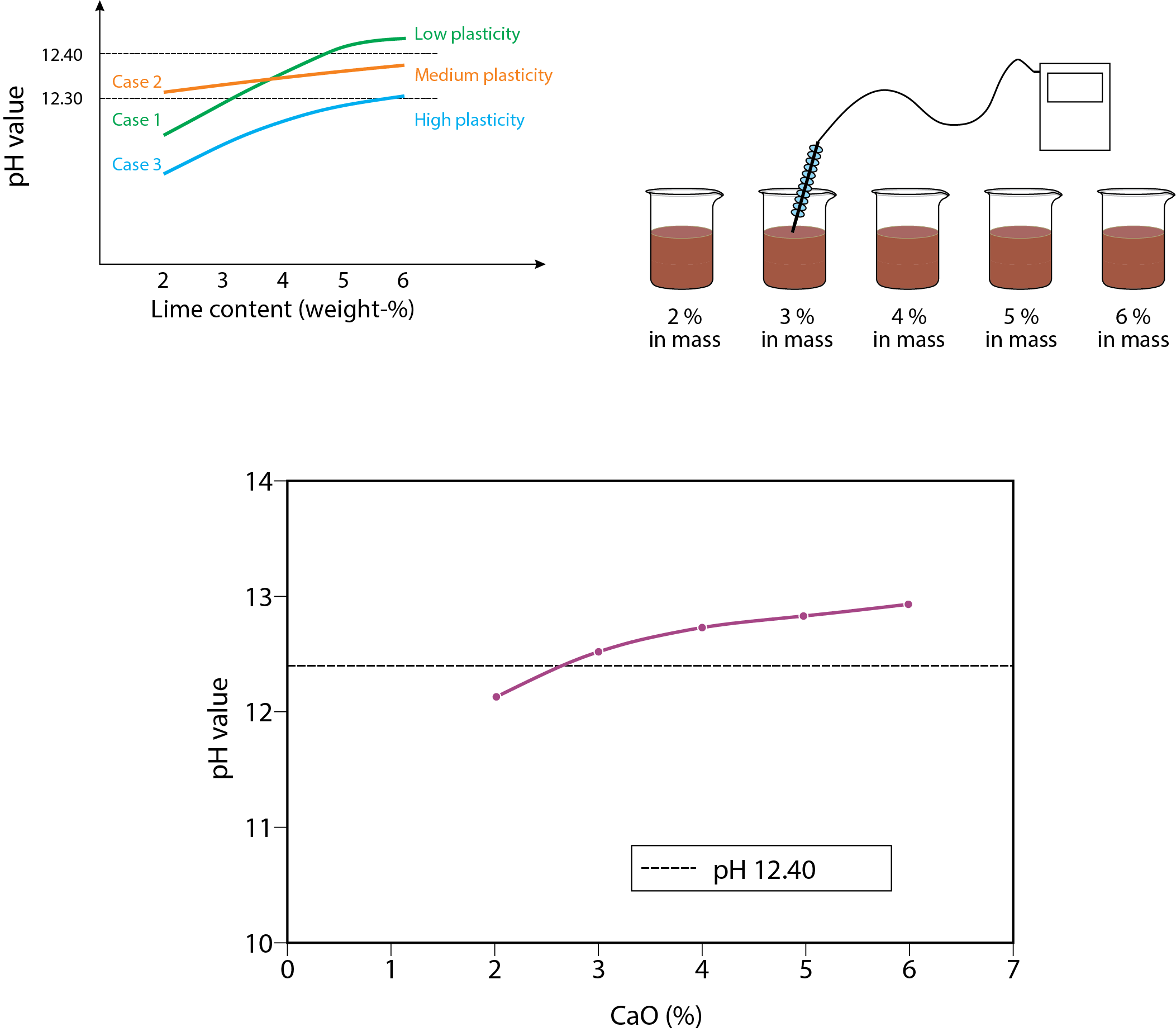 Eades-Grim teszt - a mész adagolásának rögzítési pontja


A kezelés kivitelezhetősége
Duzzadási képesség
IPI és CBR Proctorgörbével kombinálva
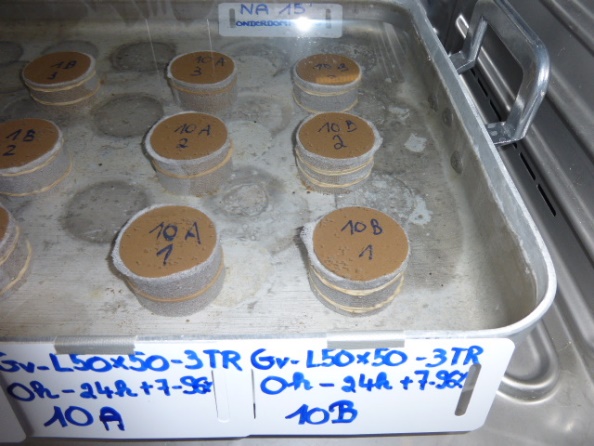 European Lime Association
10
[Speaker Notes: LFP 1 silty low plasticity soils, 3 % heavy, clayed soils]
Laboratóriumi vizsgálatok
Javítás: 
Bedolgozhatóság
IPI, MCV vagy a tömörítés mértéke

Stabilizáció: 
Javítási kritériumok
A mész hidratációjához szükséges víztartalom 
Teherbíró képesség a közvetlen forgalomba hozatalhoz 
Víz- és fagykárokkal szembeni ellenállás
European Lime Association
11
A talaj mésszel történő kezelésének alapelvei
Laboratóriumi vizsgálat
Végrehajtás és ellenőrzés
Piac és alkalmazások - a mész mint fenntartható megoldás
Esettanulmányok
European Lime Association
12
[Speaker Notes: In appendix the most current tests are explained]
Execution and controls
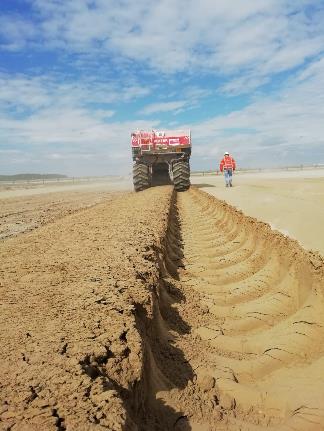 Helyszíni vizsgálat
Talaj előkészítés
Mész kiszórása
Helyszíni keverés 
Elsimítás
Tömörítés
Gréderezés
A földművek védelmére vonatkozó munkálatok
A kivitelezés ellenőrzése
© Carmeuse
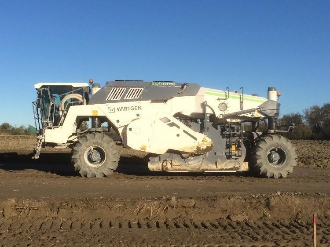 © Lhoist
European Lime Association
13
[Speaker Notes: Phases for execution are described
Protection:
Improvement: moistening and closed with a smooth roller compactor
Stabilisation sealing with bituminous emulsion and sand if the next layer is not laid the same day
Prevent dust emissions and degradation; thin gravel layer can be laid in sensitive area

The chapter also gives an update of the technology regarding equipment]
Kivitelezés és ellenőrzés
European Lime Association
14
Kivitelezés és ellenőrzés
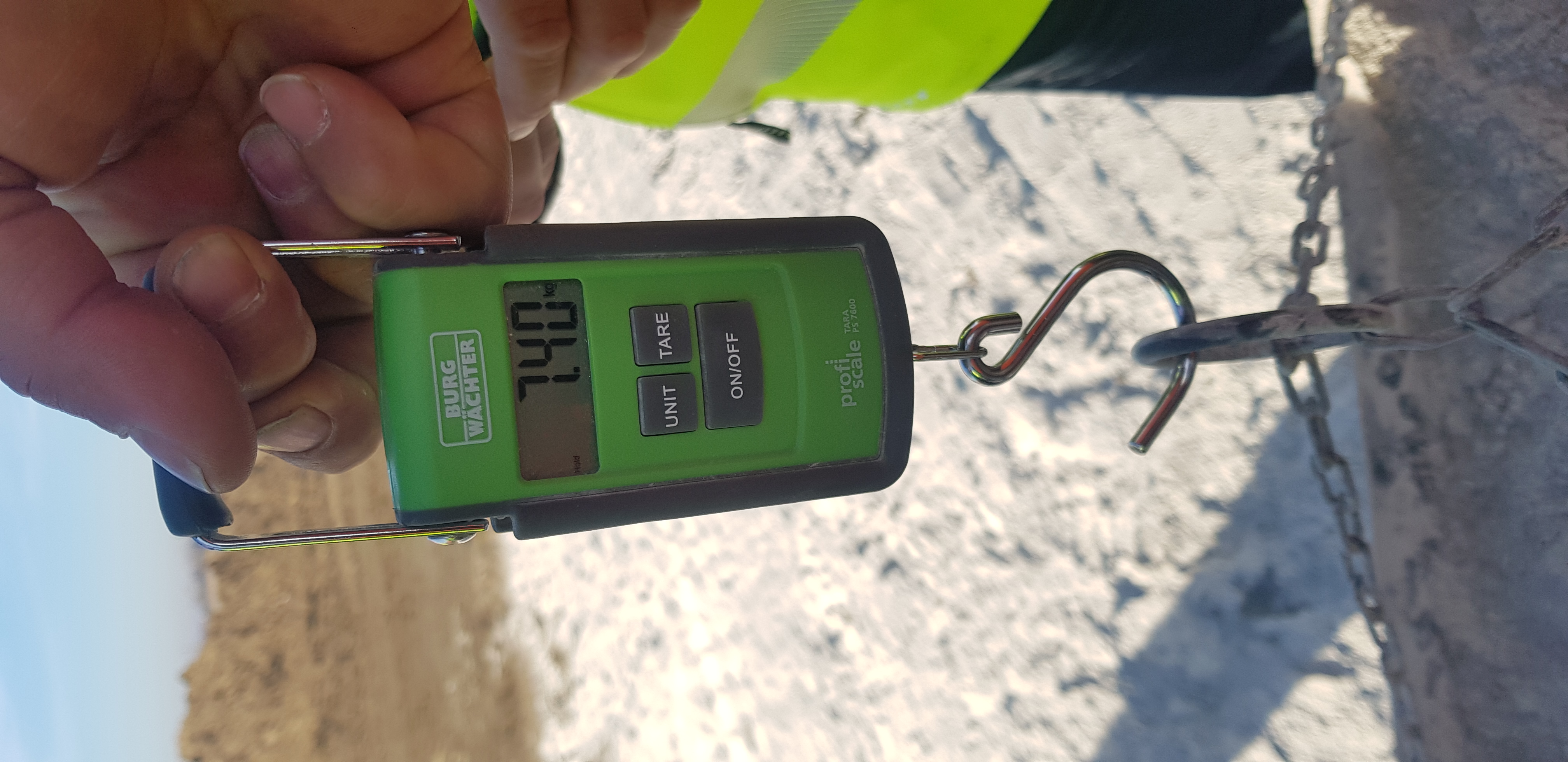 Nedvességtartalom

Adagolás, keverési mélység

A végtermék műszaki leírása: tömörségi fok/sűrűség (közvetlen mérés vagy közvetett mérés tárcsás méréssel, penetrométerrel, ...)
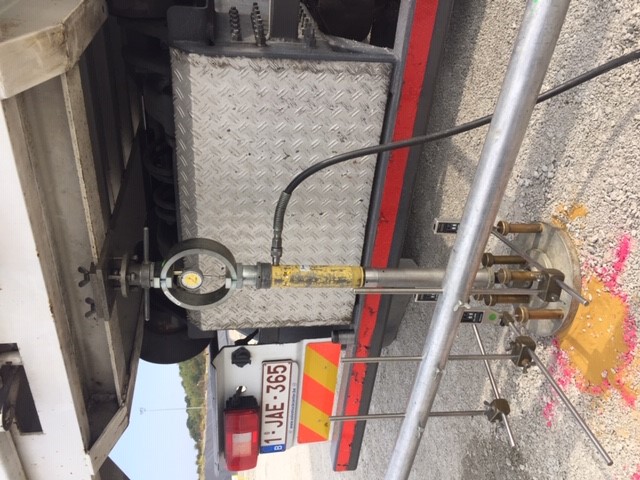 © Carmeuse
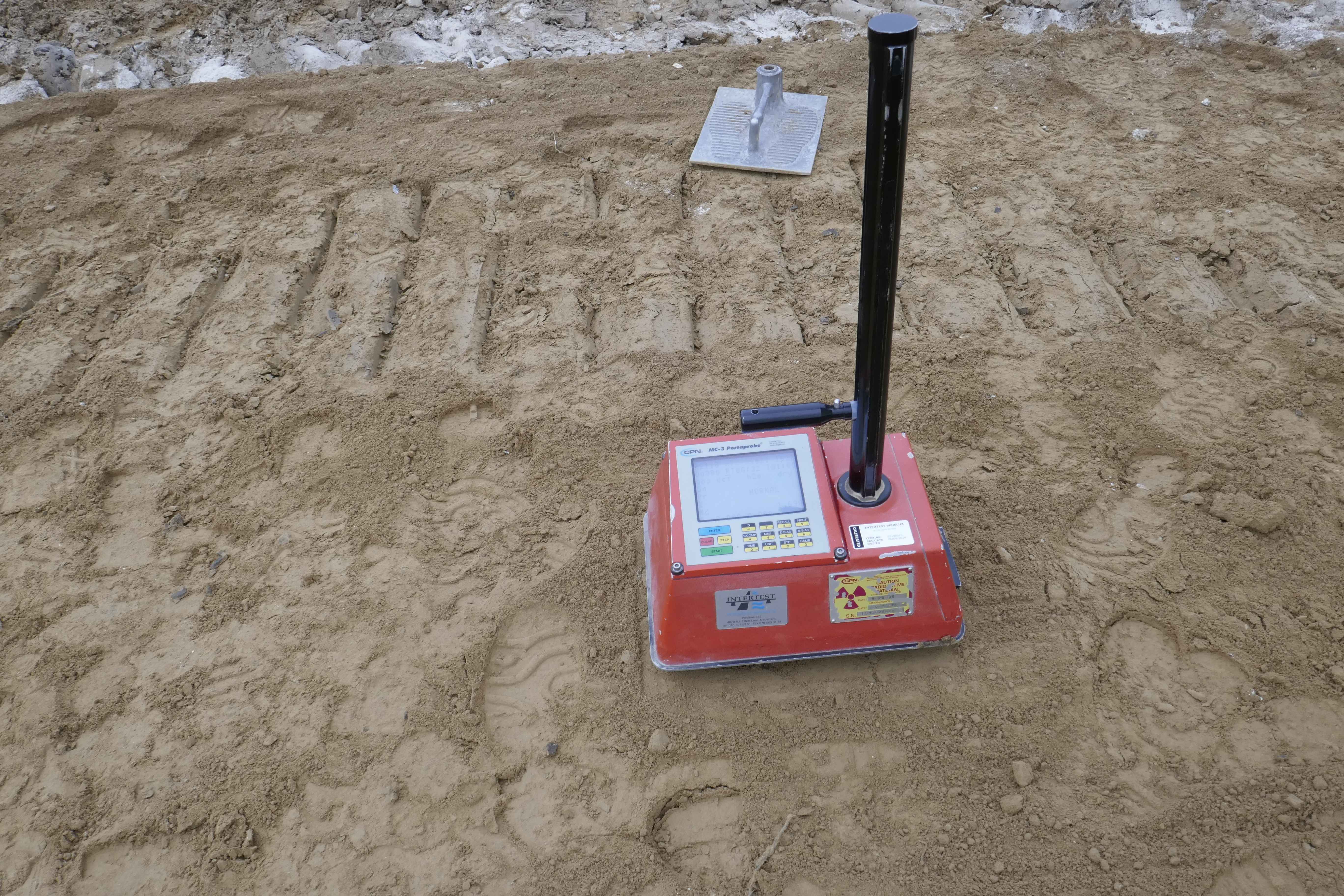 European Lime Association
15
A talaj mésszel történő kezelésének alapelvei
Laboratóriumi vizsgálat
Végrehajtás és ellenőrzés
Piac és alkalmazások - a mész mint fenntartható megoldás
Esettanulmányok
European Lime Association
16
[Speaker Notes: In appendix the most current tests are explained]
Piaci és alkalmazás-fenntartható megoldások
Számos iparágban használatos

A karbonsemlegesség elérésére irányuló intézkedések :
a kemencék átállítása elektromos áramforrásra
szén-dioxid-leválasztás
a mész karbonizálása
European Lime Association
17
Piaci és alkalmazás-fenntartható megoldások
A mésszel kezelt talajok könnyen eltávolíthatók és újra felhasználhatók új építkezéseknél.

75 %-a az építőiparban felhasznált mésznek újrahasznosítható
European Lime Association
18
Piaci és alkalmazás-fenntartható megoldások
Az időjárással összefüggő építési késedelmek csökkentése
Az építkezési szezon meghosszabbítása
Forgalomképes, csapadékálló munkaplatform
A szállítandó és felhasznált természetes zúzalékanyagok mennyiségének csökkentése.
Költségmegtakarítás
A teherautók mozgásának csökkentése
A hulladéklerakó helyének megőrzése - nincs hulladéklerakási adó
A munkaterület szomszédságában lakó személyek számára okozott kellemetlenségek csökkentése
European Lime Association
19
A talaj mésszel történő kezelésének alapelvei
Laboratóriumi vizsgálat
Végrehajtás és ellenőrzés
Piac és alkalmazások - a mész mint fenntartható megoldás
Esettanulmányok
European Lime Association
20
[Speaker Notes: In appendix the most current tests are explained]
Esettanulmányok
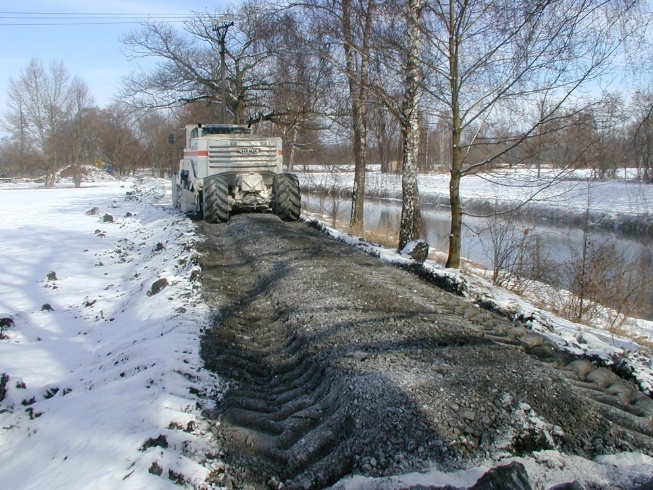 Vasutak
Repülőterek
Autópályák
Hidraulikus földszerkezetek
K
Nehéz agyagok kezelése (francia Terdouest projekt)
Mész felhasználás a kőzetek, kőbányák és kőzetbányászati anyagok újrahasznosítására
Source: Lhoist
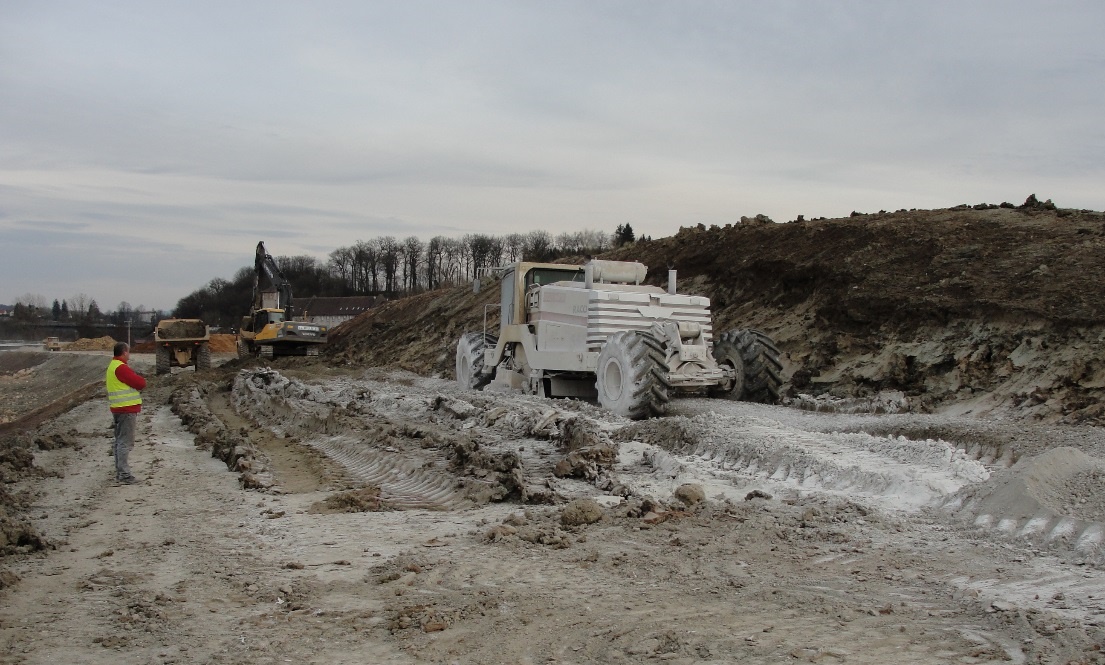 Source: Terdouest
European Lime Association
21
[Speaker Notes: 14 well documented case studies]
Következtetések
A talajmeszezés elméleti szempontjai
A sikeres eljárás titkai, beleértve a laboratóriumi vizsgálatokat, a kivitelezést és az ellenőrzést is.
A technika lehetőségeinek és korlátainak áttekintése
A mész, mint a földmunkák fenntartható megoldásának előnyei
Esettanulmányok mutatják a talajmészkezelés változatos alkalmazásait az építőmérnöki tevékenységben.
A CEN/TC396 új szabványainak figyelembevételével
European Lime Association
22
Colette Grégoire
Deputy Head of Division, Senior Researcher
02 7660319
c.gregoire@brrc.be
www.brrc.be